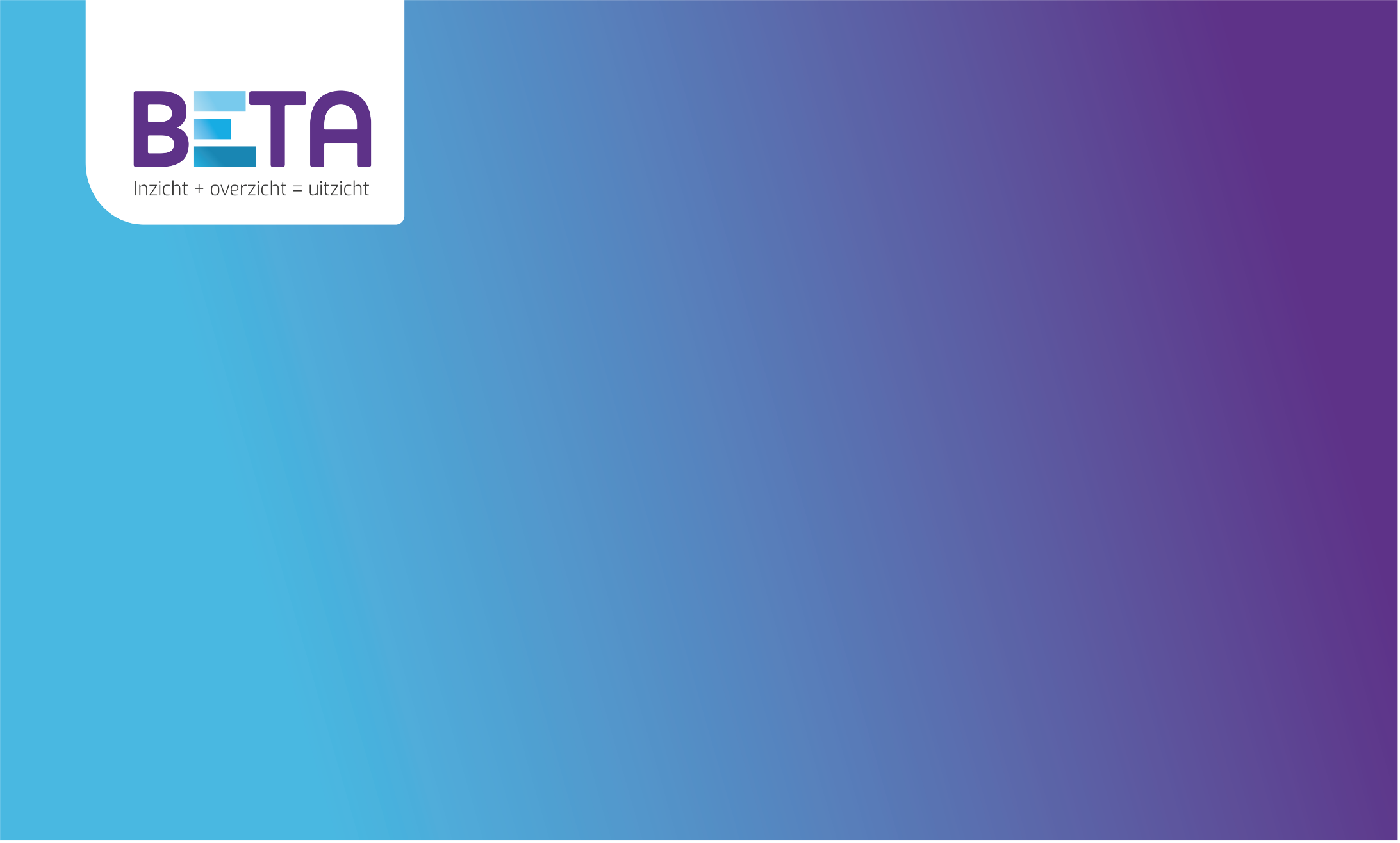 Periodieke verkoopfacturen aanmaken en verzenden
Datum: 19 november 2019
Auteur: 
Versie:
BETA Support
V1.0
Periodieke verkoopfacturen aanmaken en verzenden
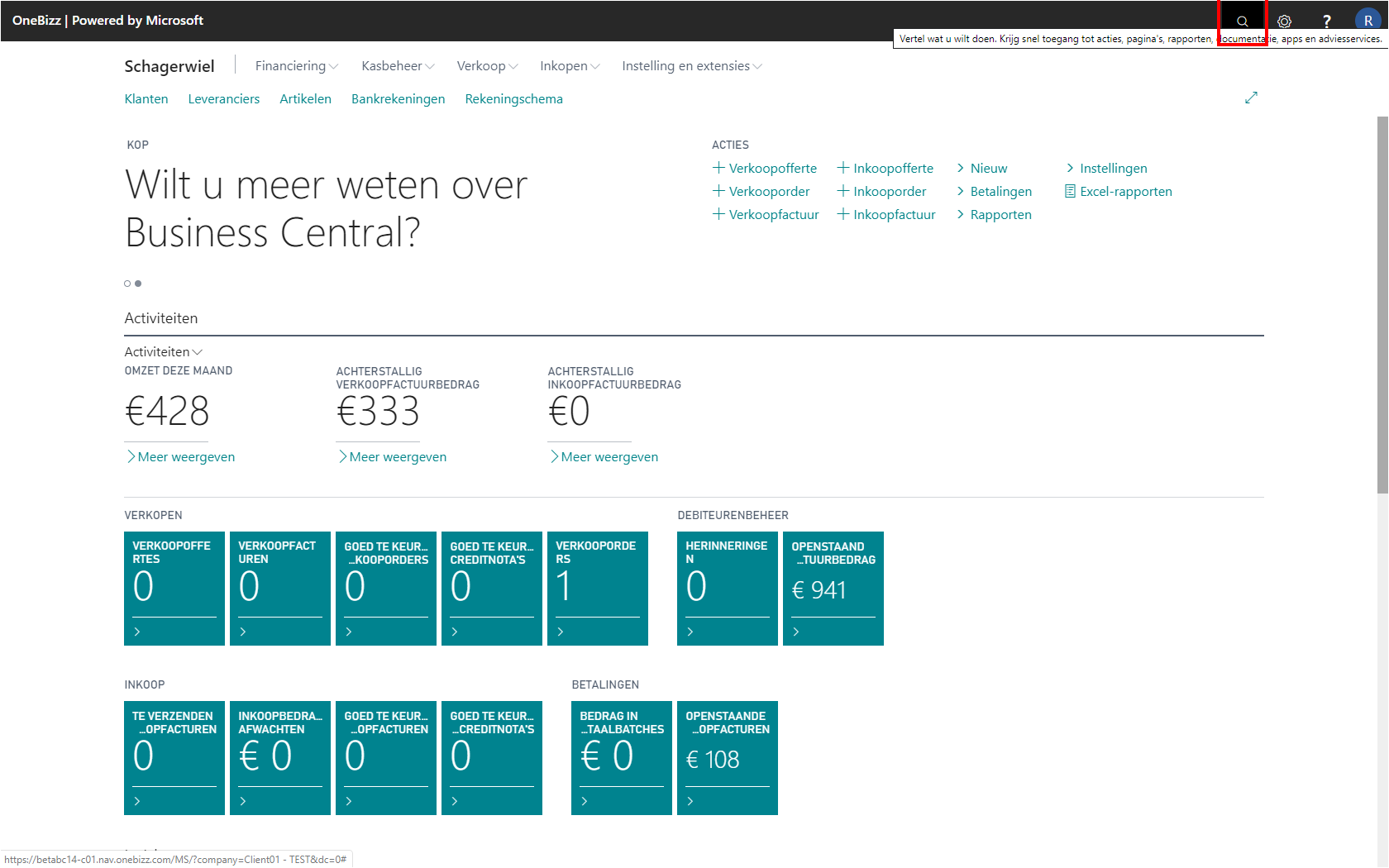 Klik op de ‘Loep’
Periodieke verkoopfacturen aanmaken en verzenden
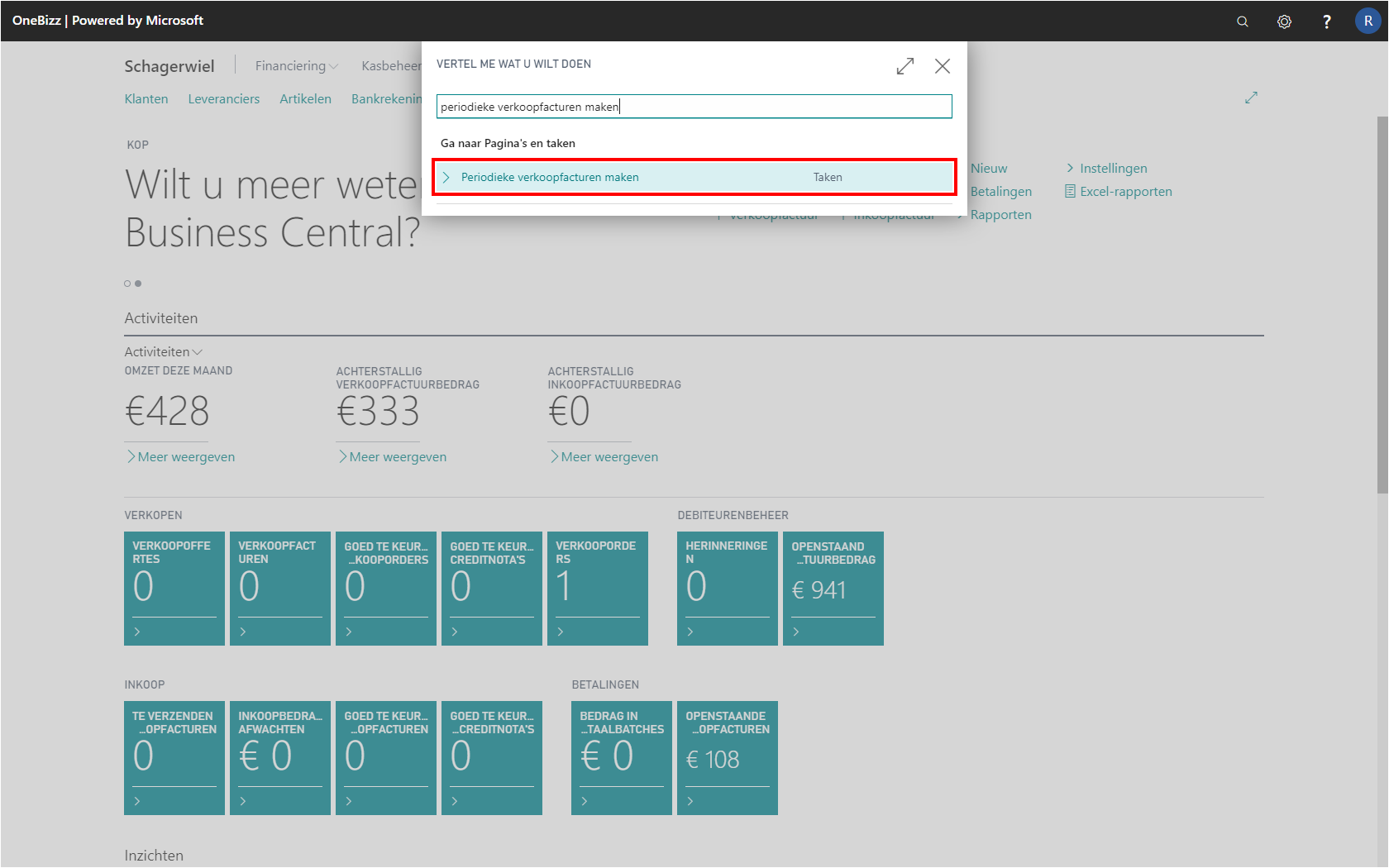 Type Periodieke verkoopfacturen maken en selecteer deze optie.
Periodieke verkoopfacturen aanmaken en verzenden
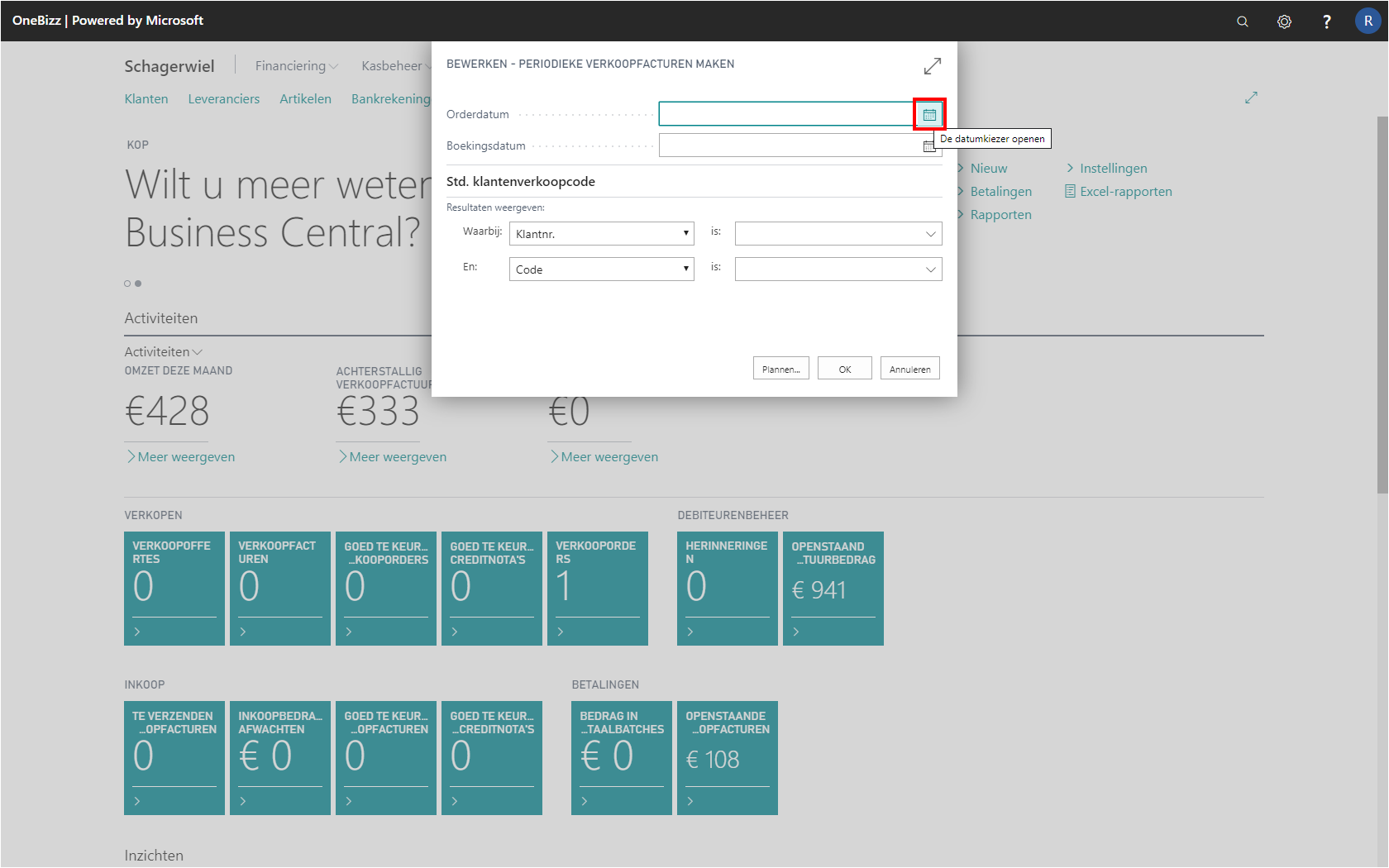 Klik op de link De datumkiezer openen
Periodieke verkoopfacturen aanmaken en verzenden
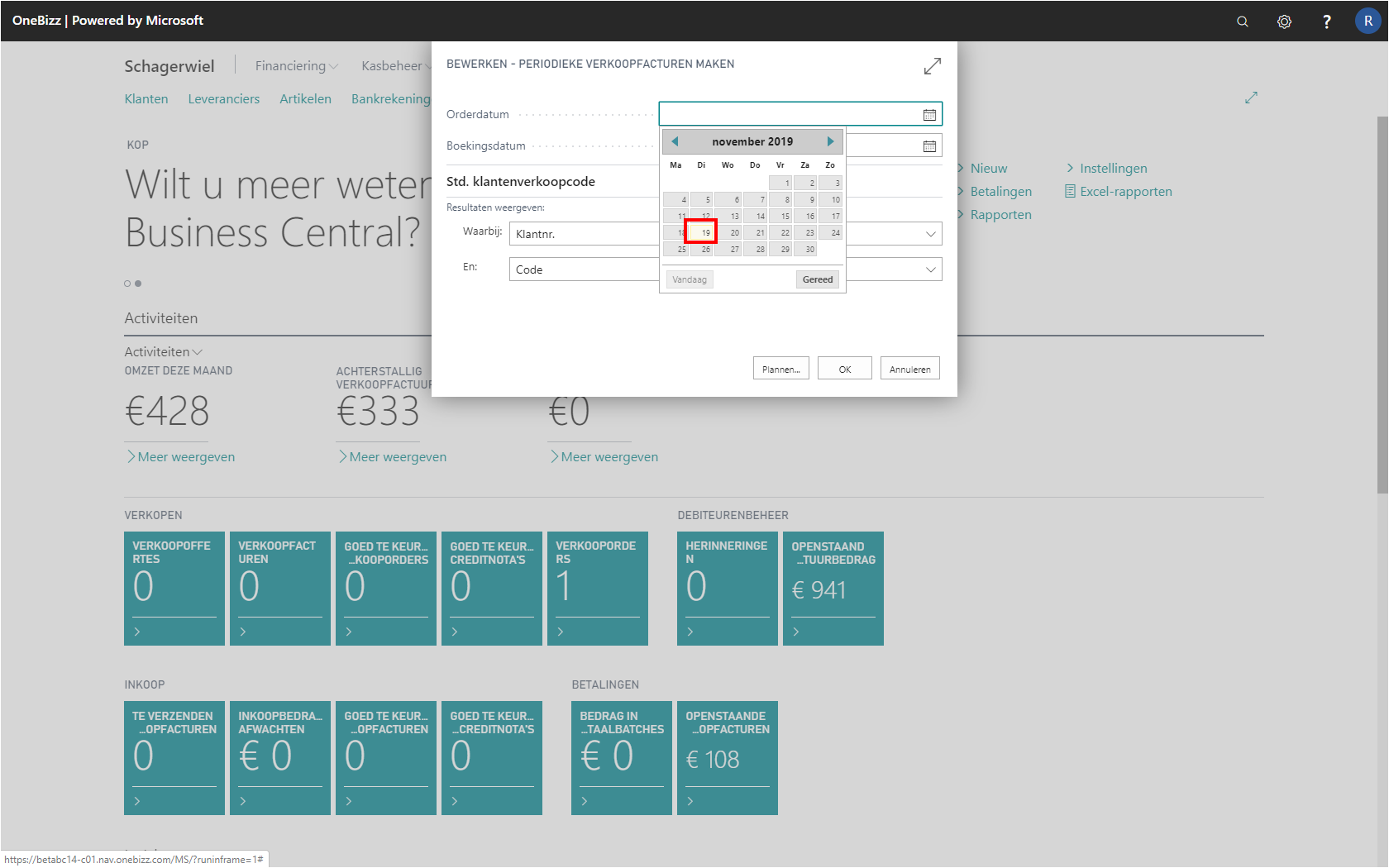 Klik op een datum in de kalender
Periodieke verkoopfacturen aanmaken en verzenden
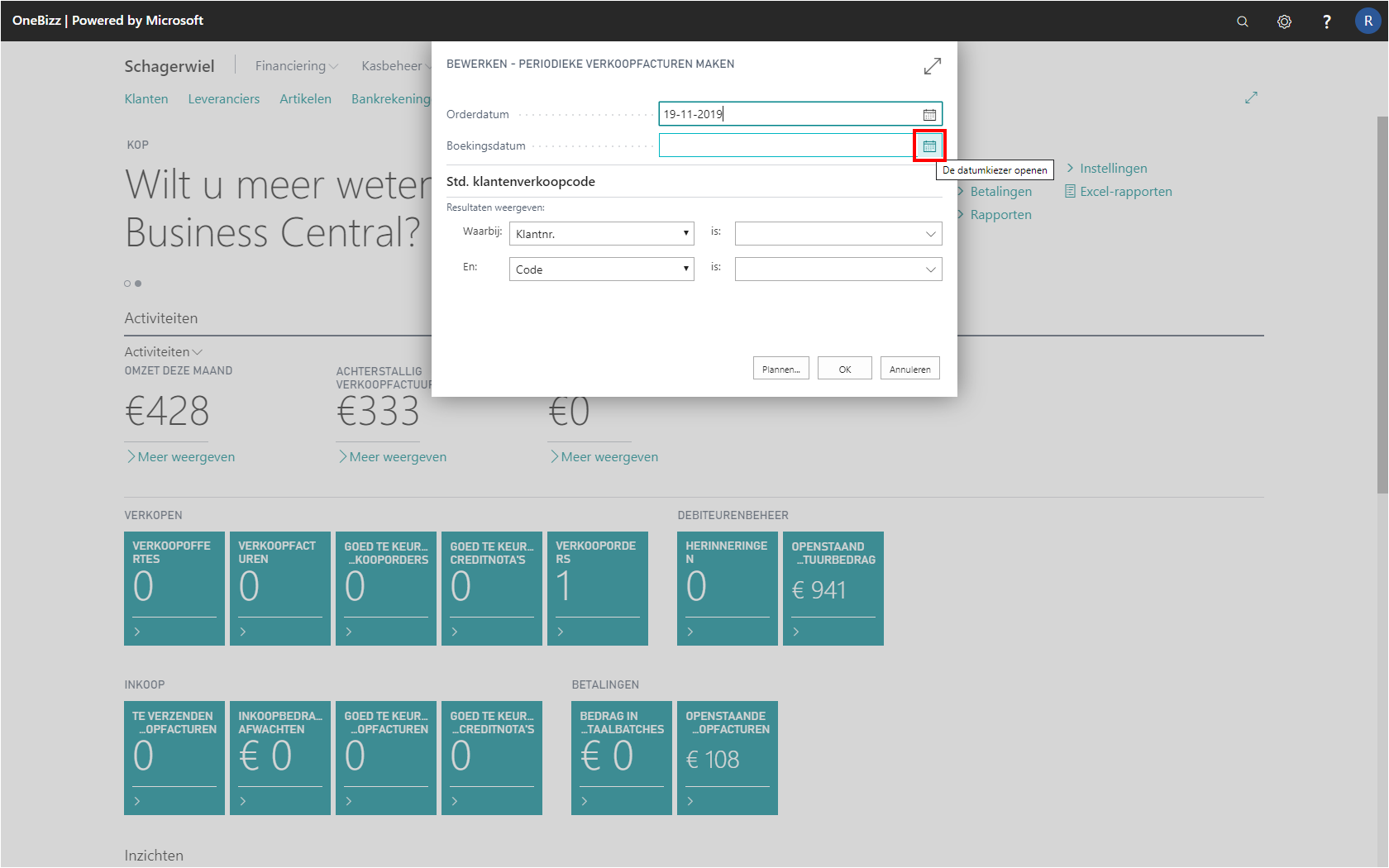 Klik op de link De datumkiezer openen
Periodieke verkoopfacturen aanmaken en verzenden
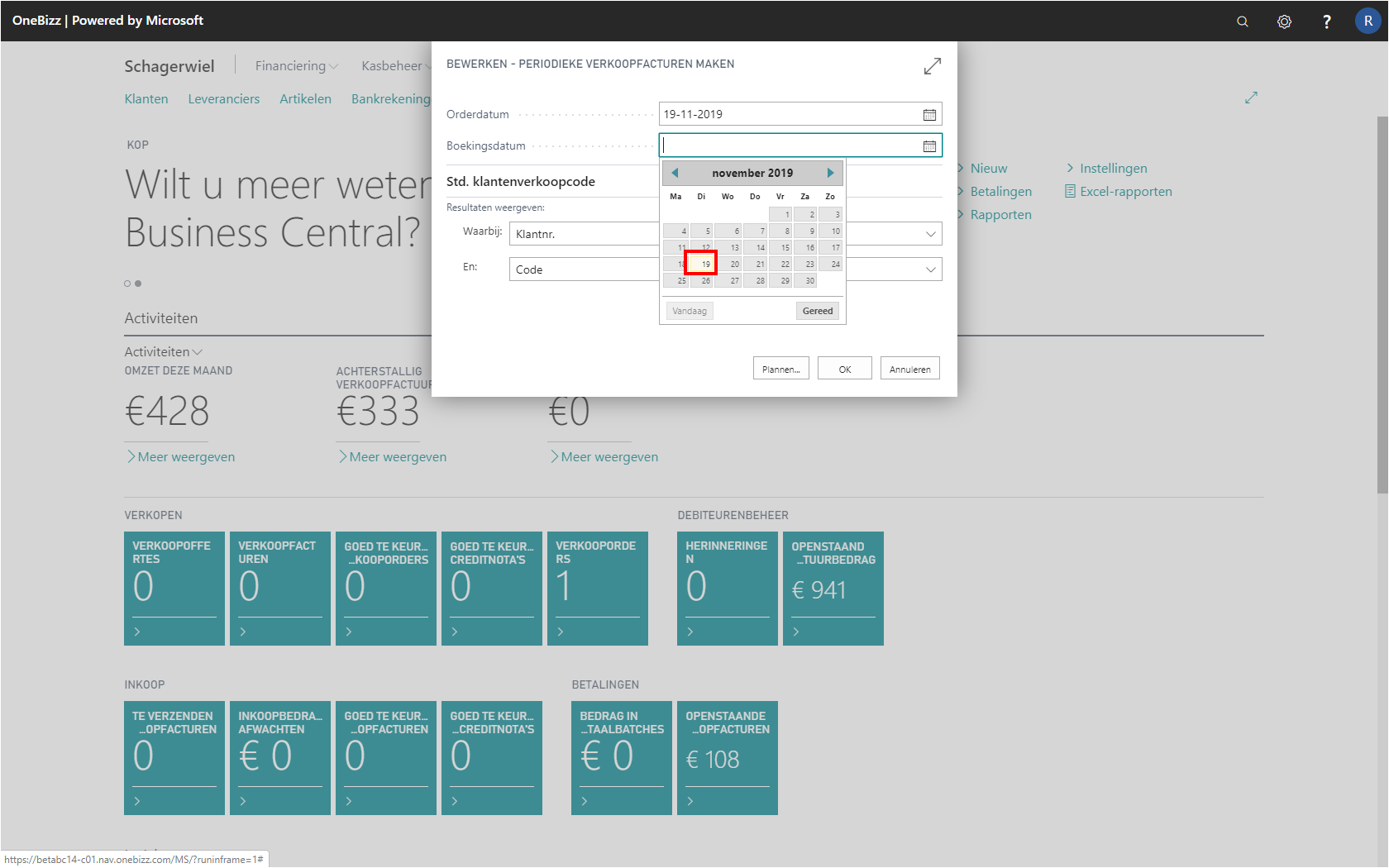 Klik op een datum in de kalender
Periodieke verkoopfacturen aanmaken en verzenden
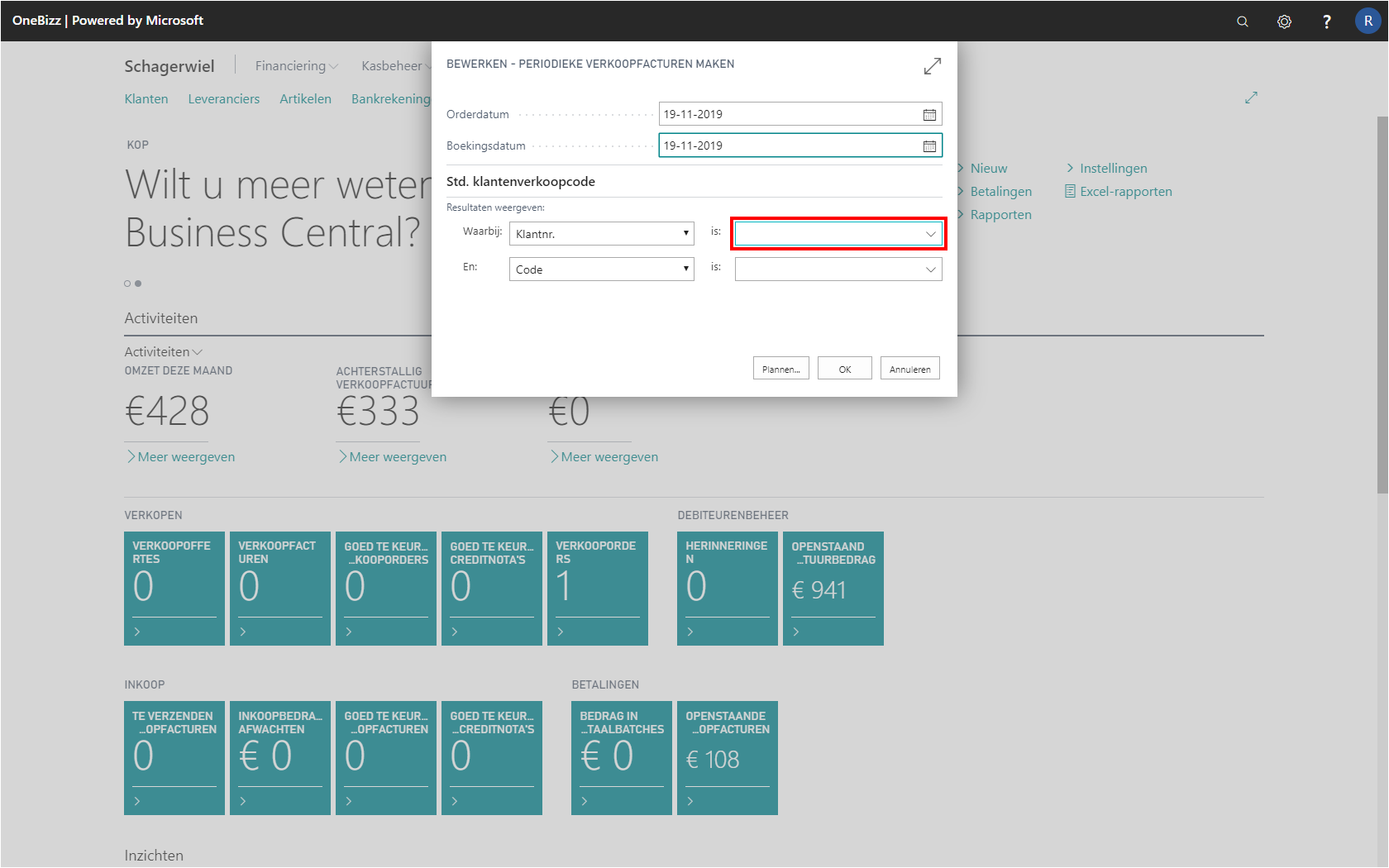 Klik op het veld Klantnr. Om eventueel een specifieke klant te selecteren. Als je dit veld leeg laat dan maakt het systeem voor alle klanten waar deze instellingen zijn toegepast een verkoopfactuur aan.
Periodieke verkoopfacturen aanmaken en verzenden
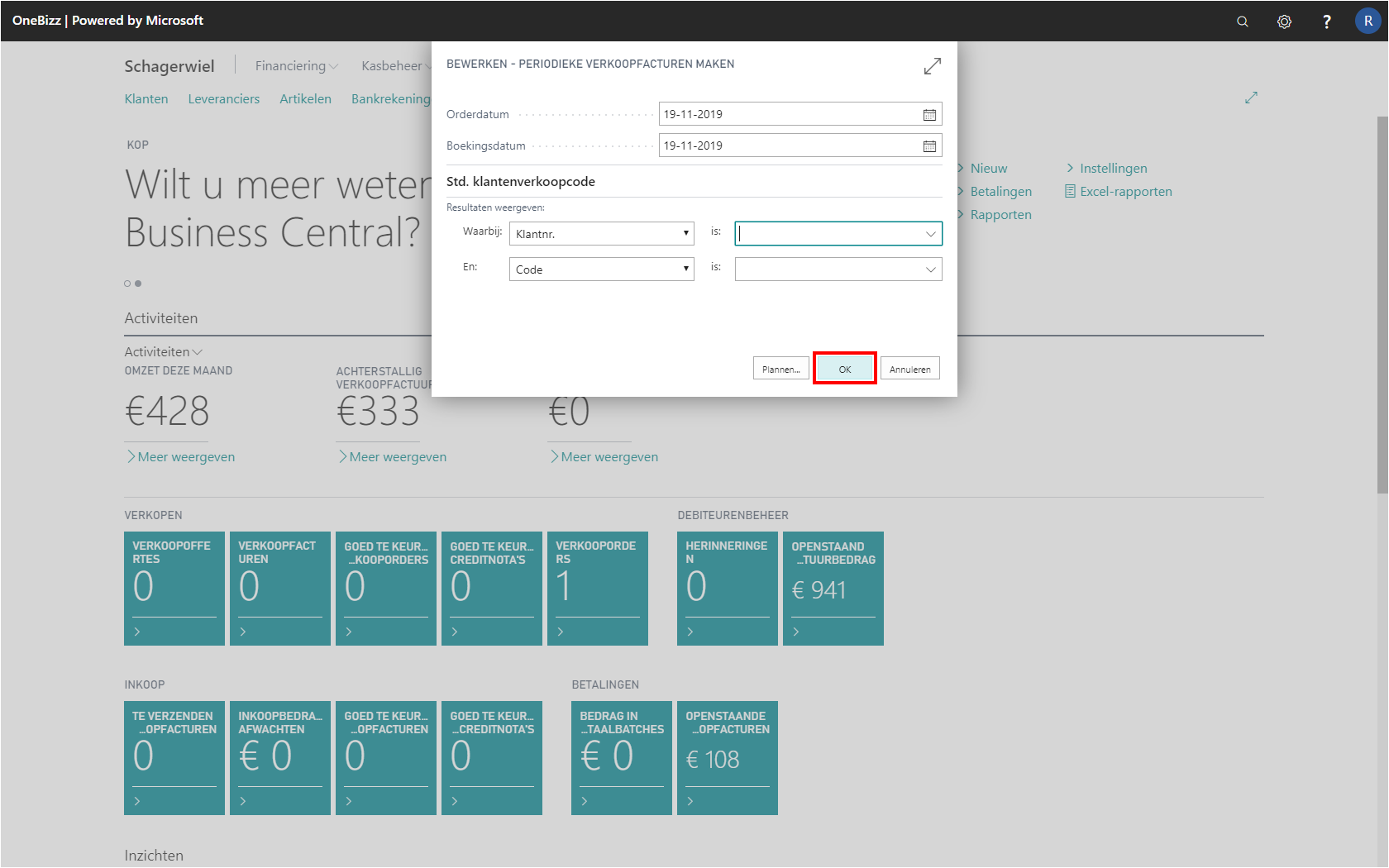 Klik op de knop OK.
Periodieke verkoopfacturen aanmaken en verzenden
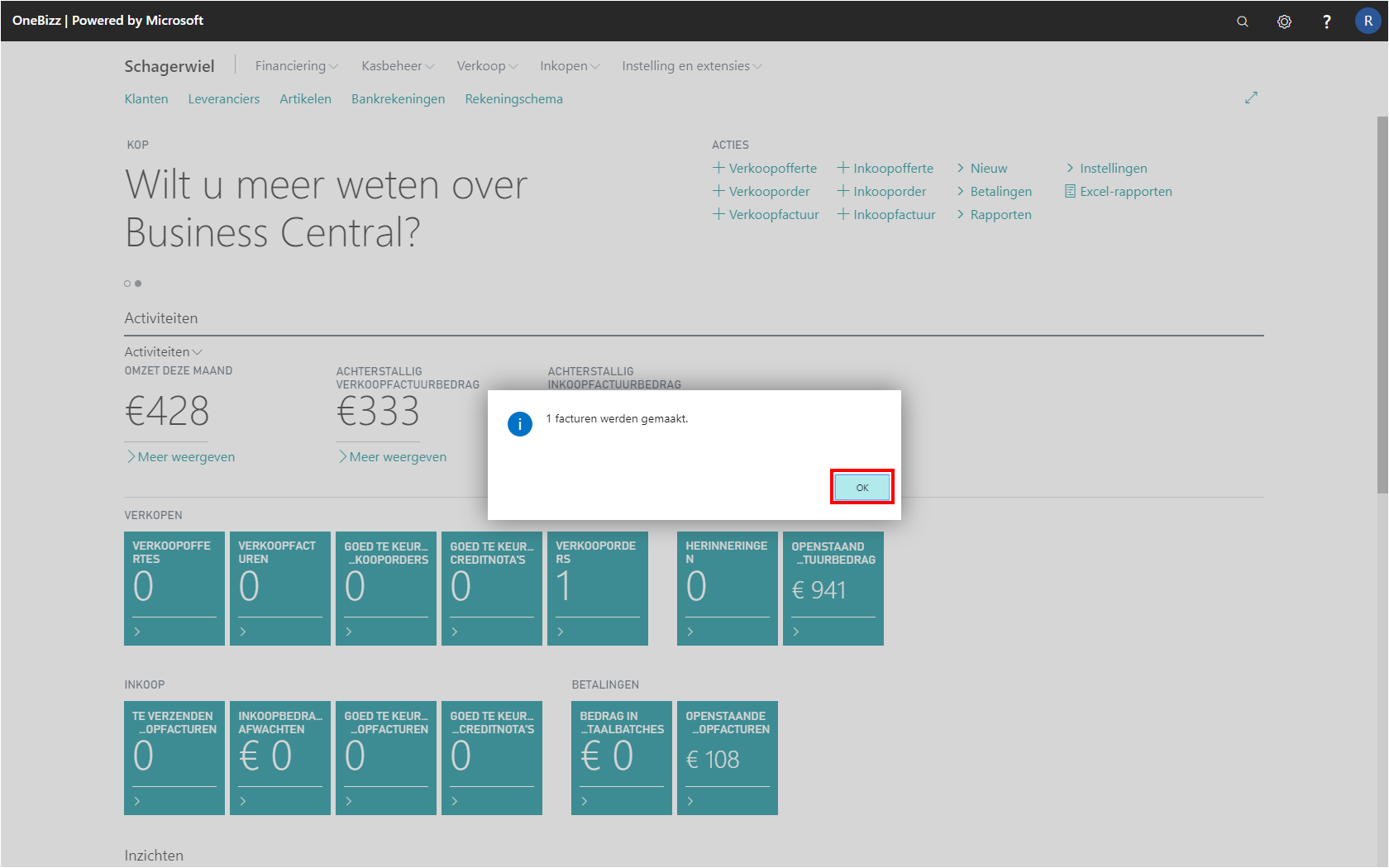 Klik op de knop OK. De periodieke verkoopfacturen zijn nu aangemaakt.
Periodieke verkoopfacturen aanmaken en verzenden
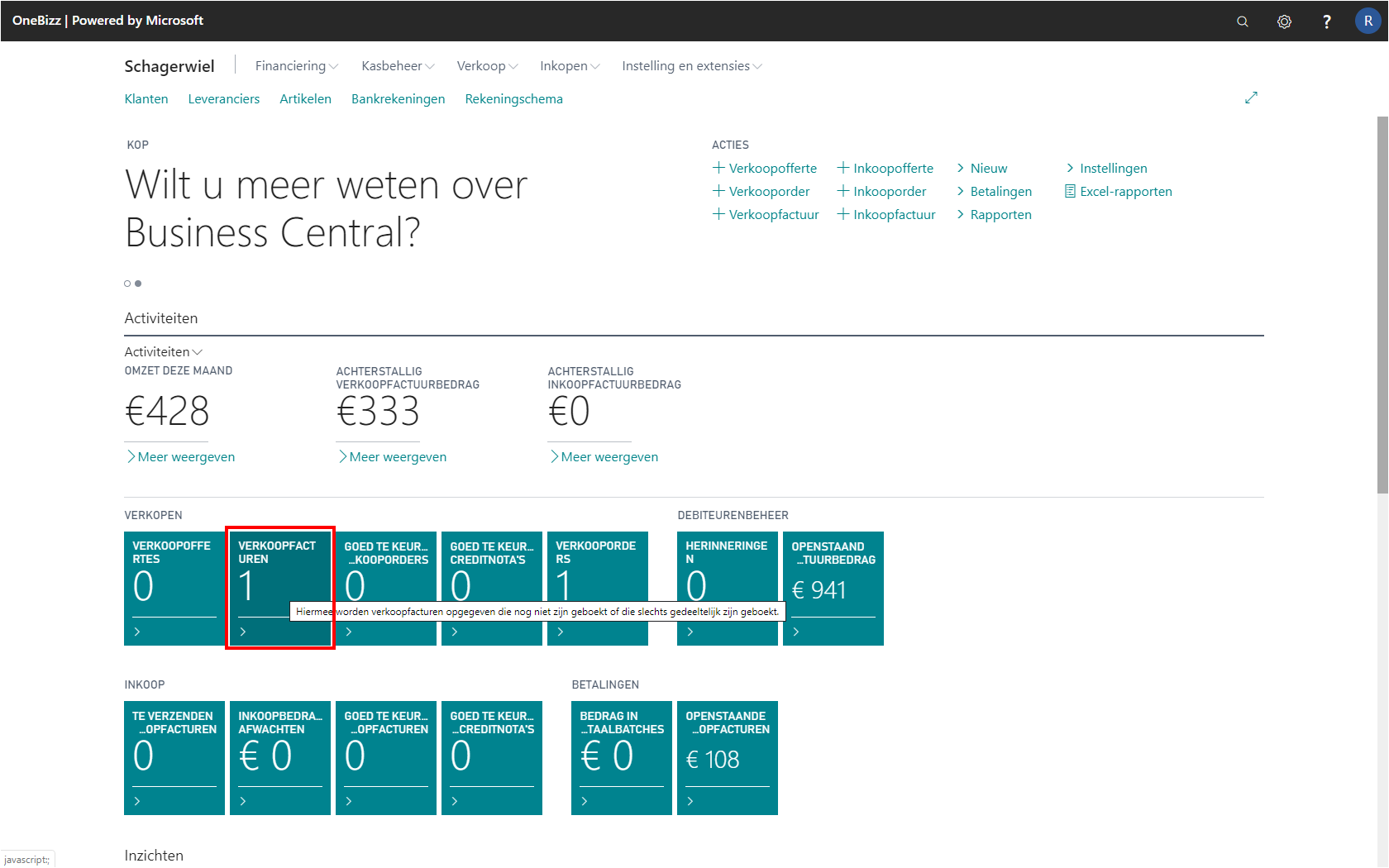 Klik op de link Hiermee worden verkoopfacturen opgegeven die nog niet zijn geboekt of die slechts gedeeltelijk zijn geboekt.
Periodieke verkoopfacturen aanmaken en verzenden
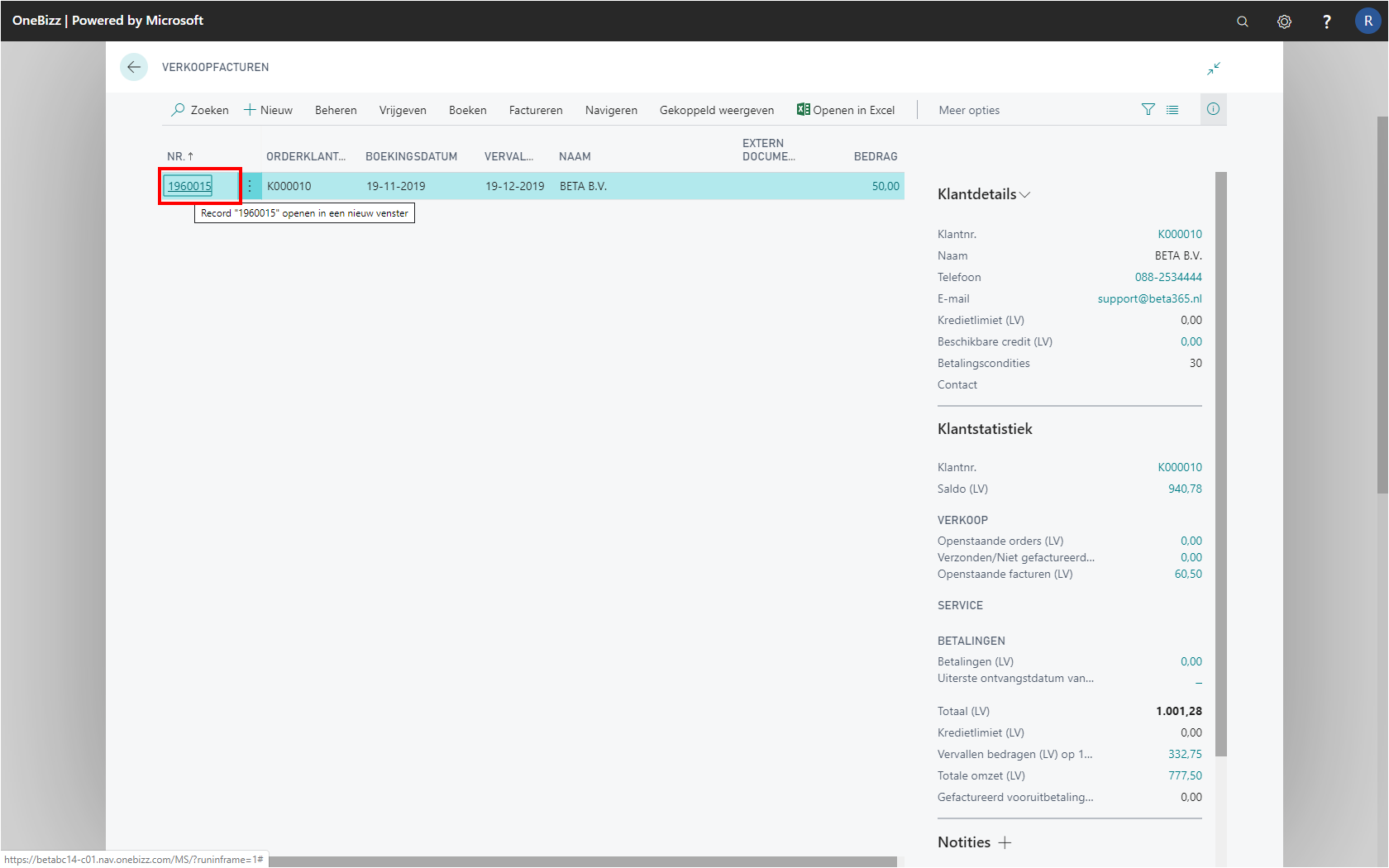 Klik op de link in cel Nr.
Periodieke verkoopfacturen aanmaken en verzenden
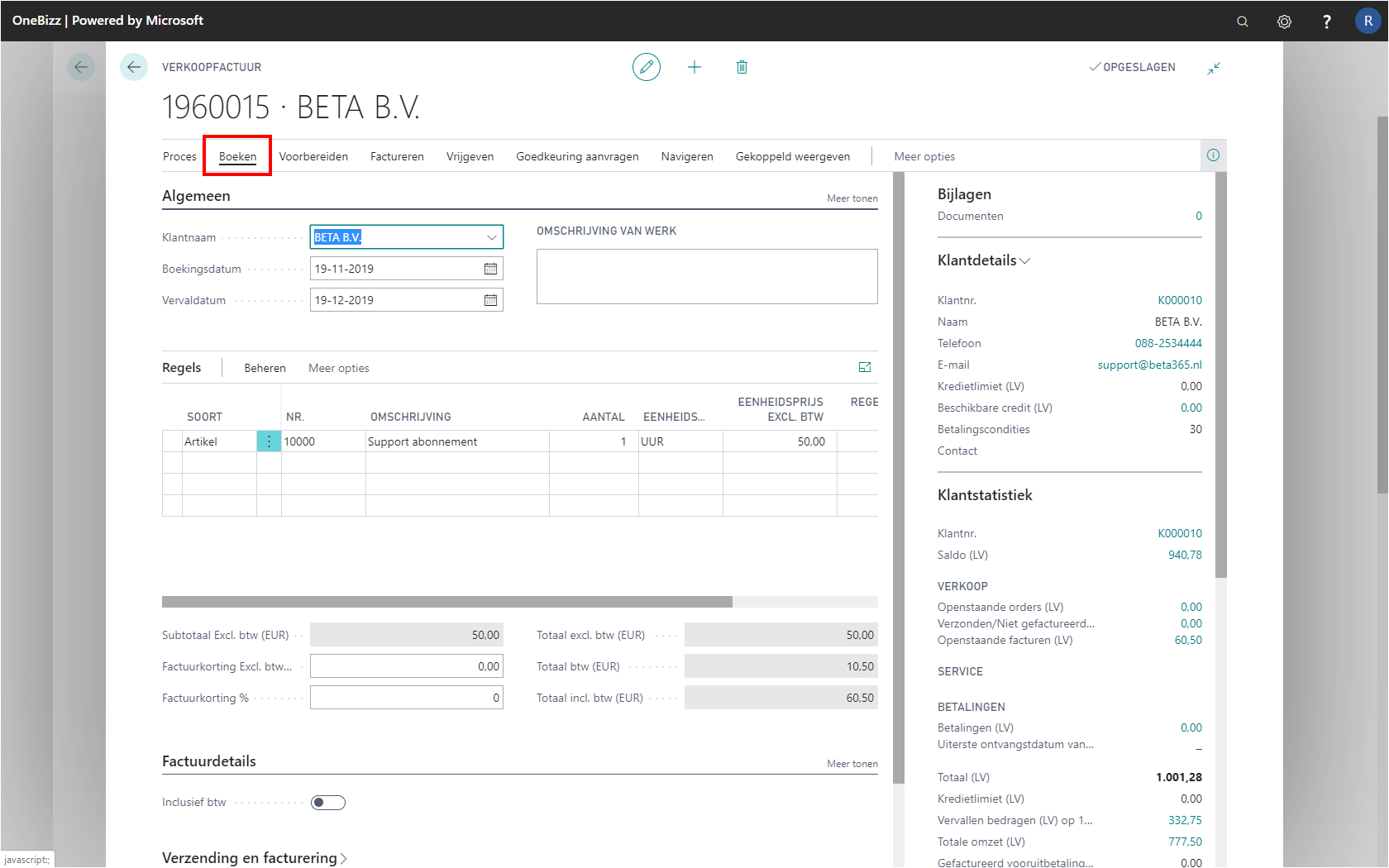 Klik op de navigatie menu item popup Boeken
Periodieke verkoopfacturen aanmaken en verzenden
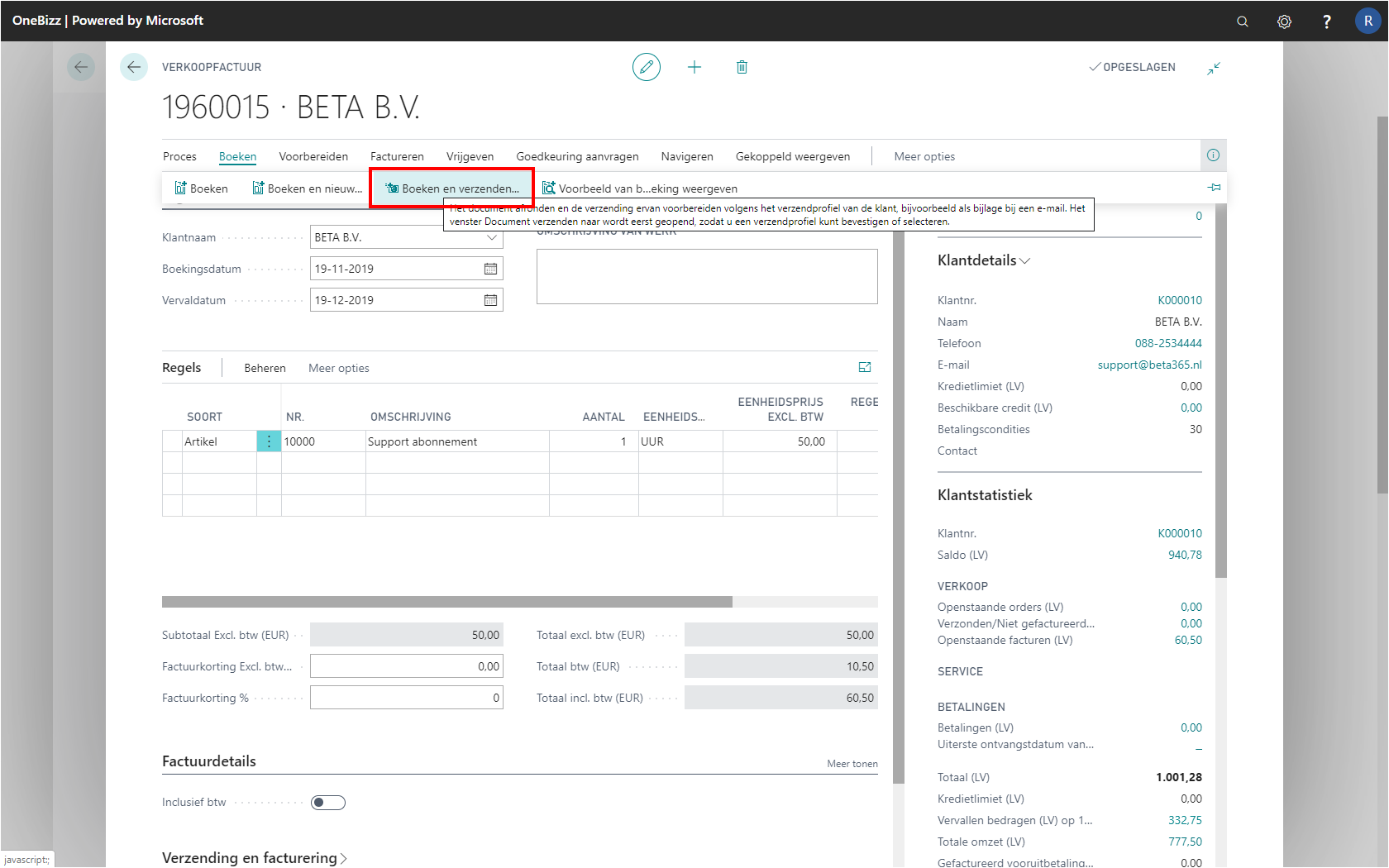 Klik op de navigatie menu-item Boeken en verzenden...
Periodieke verkoopfacturen aanmaken en verzenden
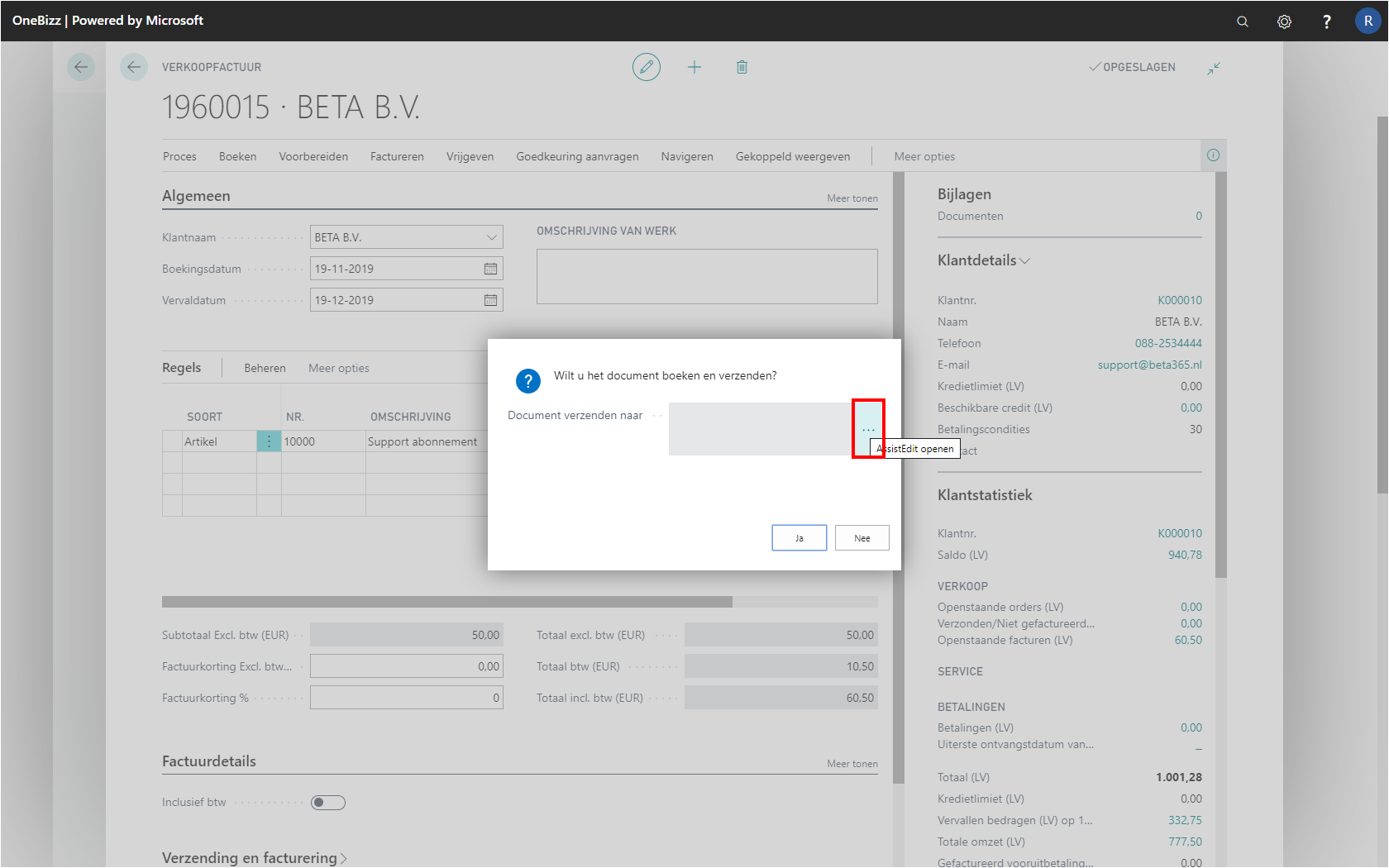 Klik op de link AssistEdit openen
Periodieke verkoopfacturen aanmaken en verzenden
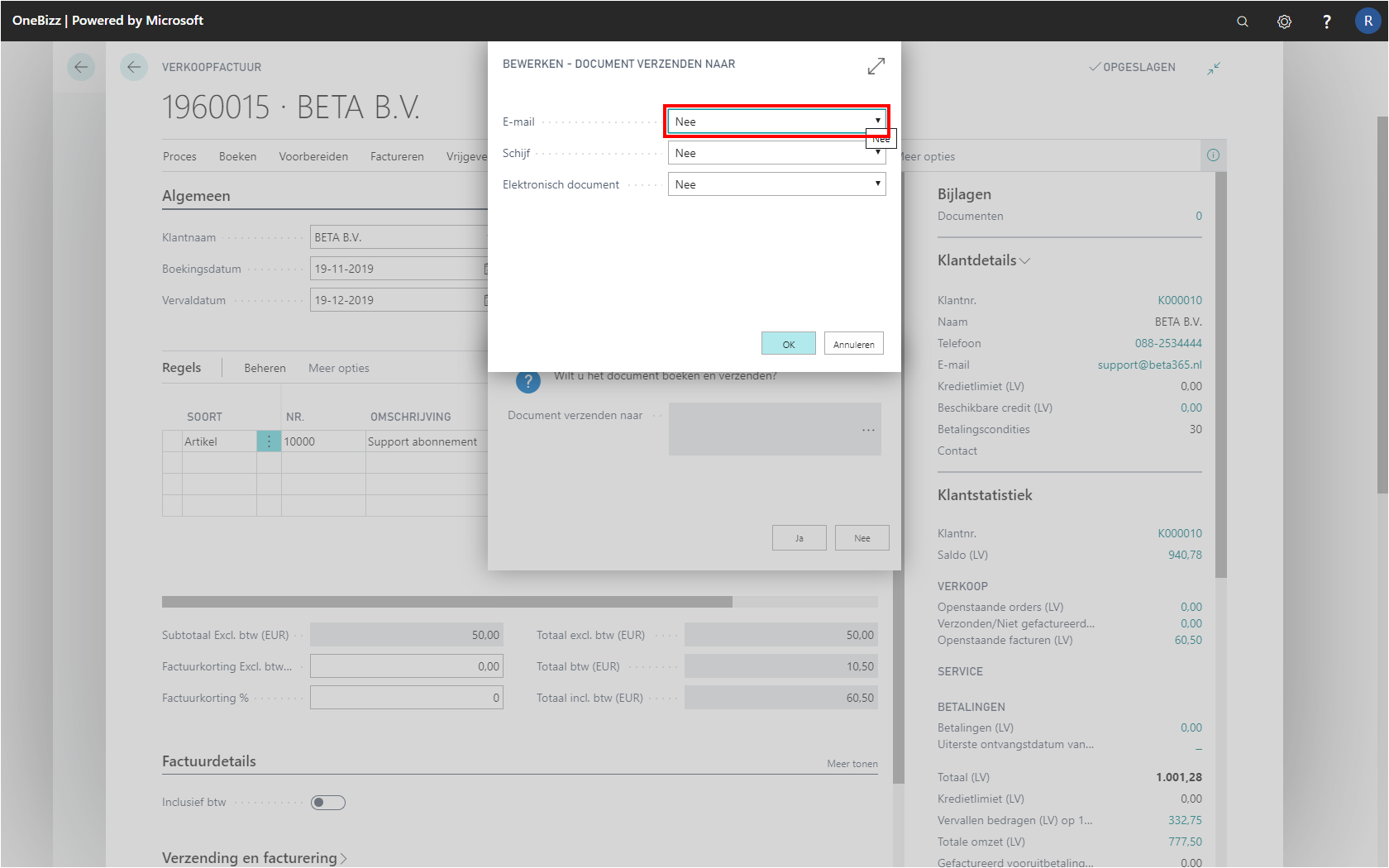 Klik op het veld E-mail
Periodieke verkoopfacturen aanmaken en verzenden
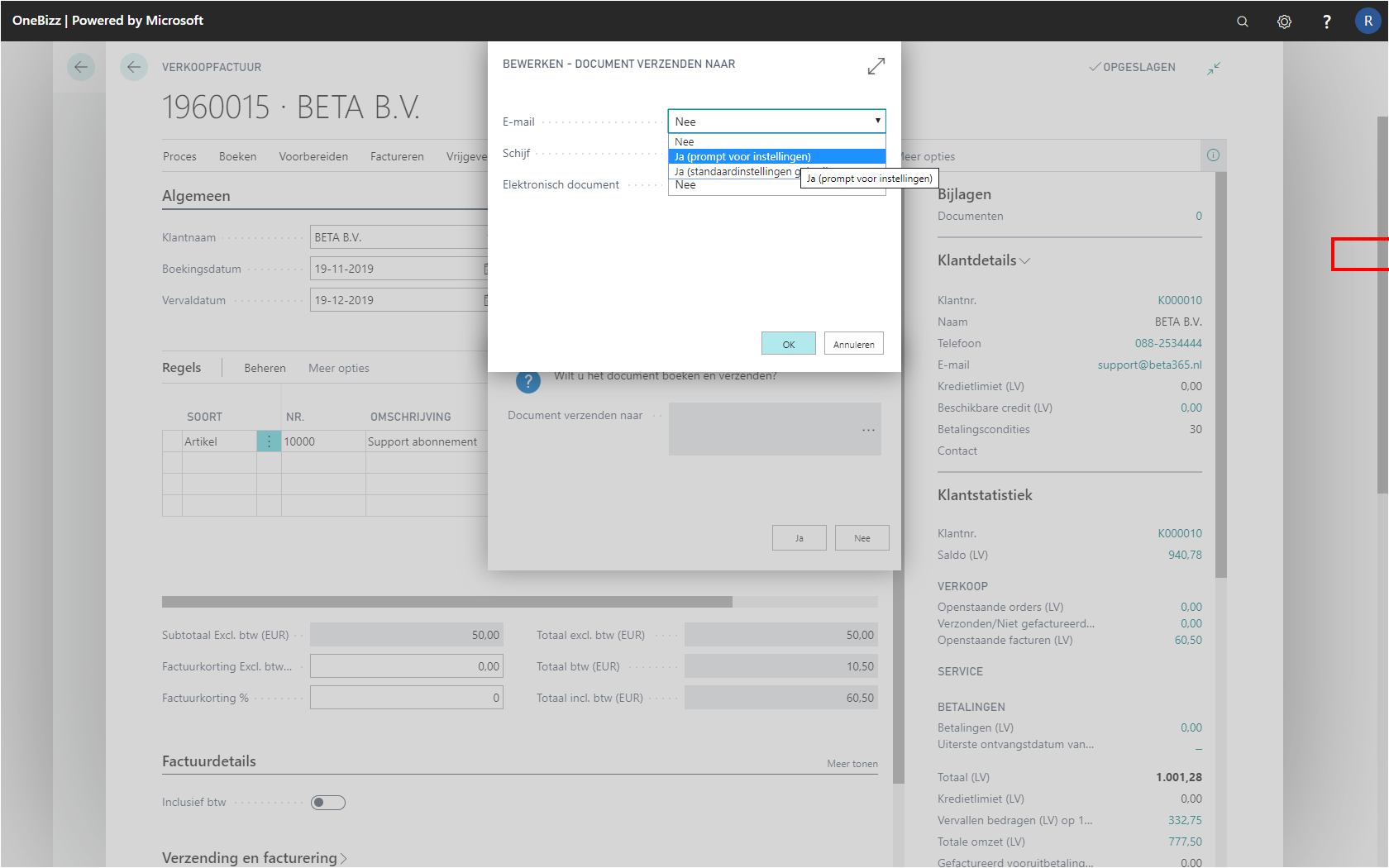 Selecteer de optie Ja (prompt voor instellingen)
Periodieke verkoopfacturen aanmaken en verzenden
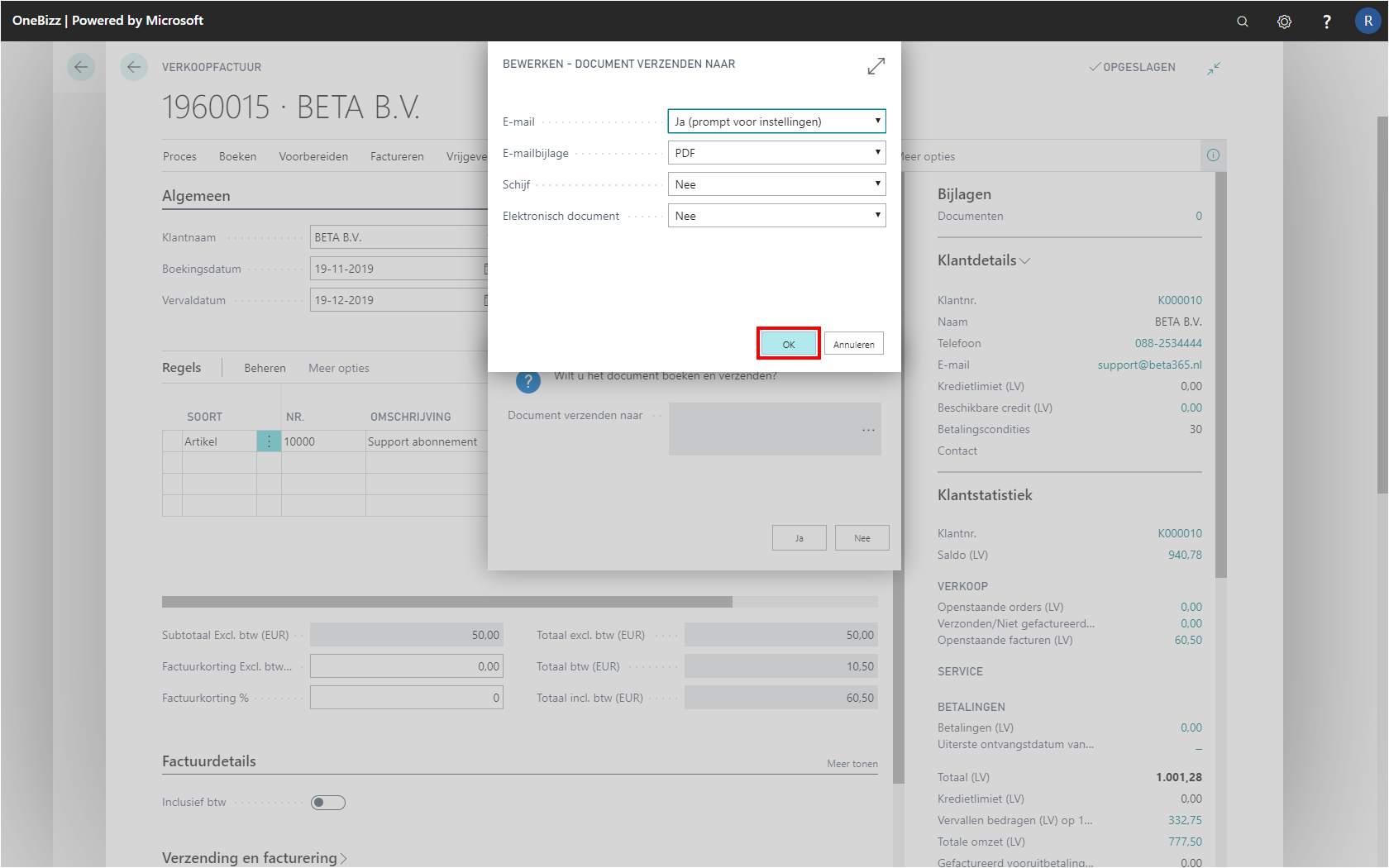 Klik op de knop OK
Periodieke verkoopfacturen aanmaken en verzenden
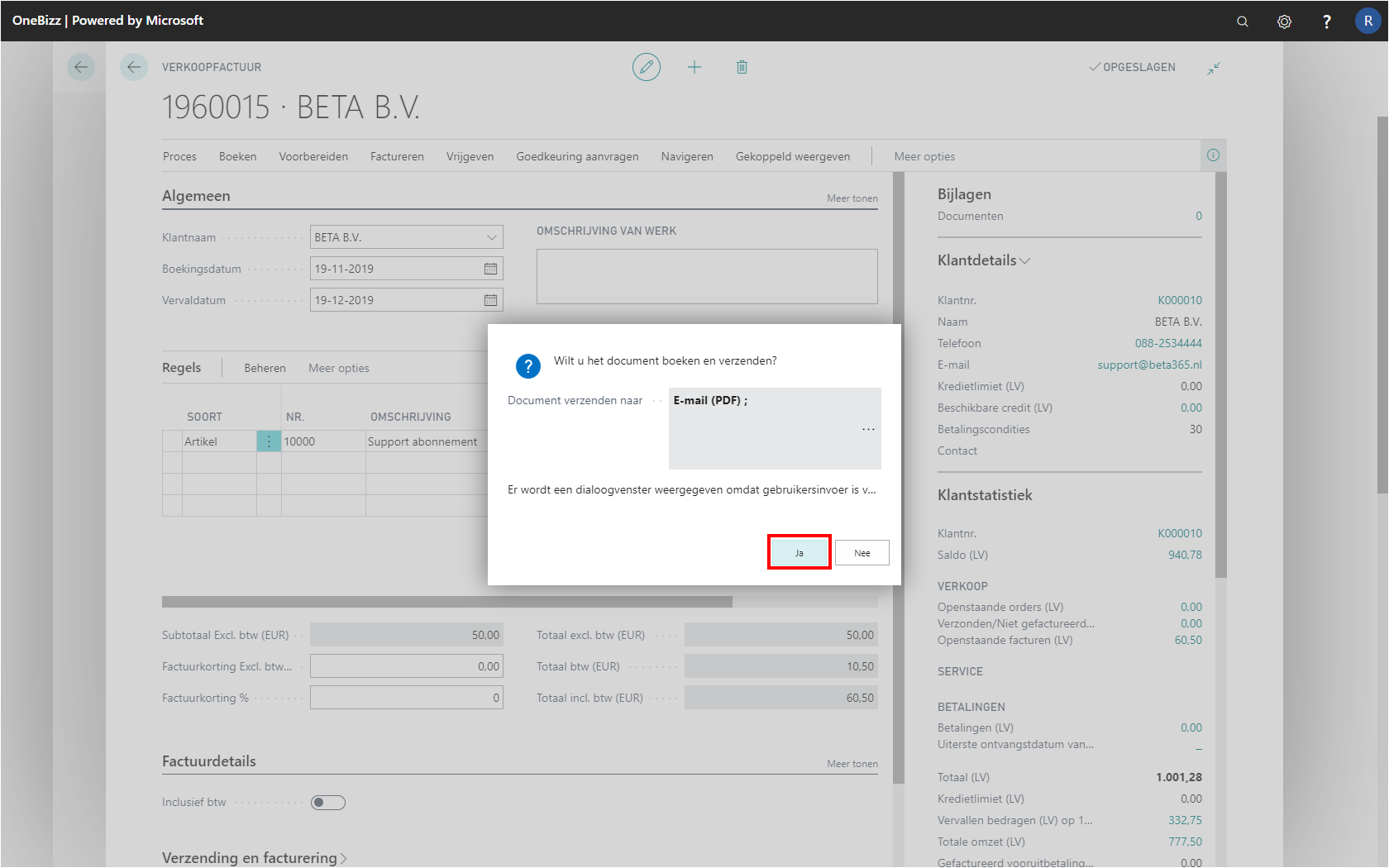 Klik op de knop Ja
Periodieke verkoopfacturen aanmaken en verzenden
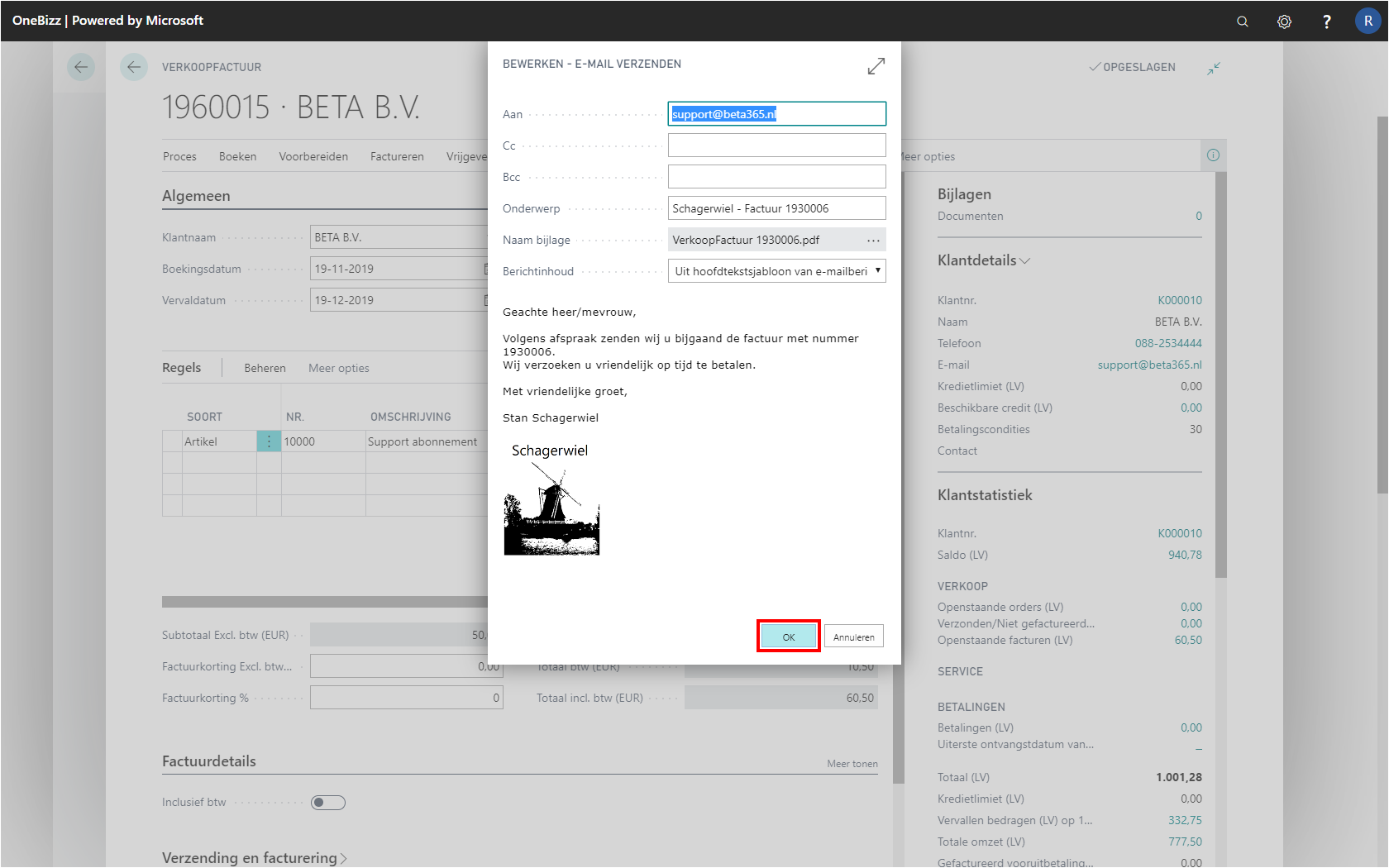 Klik op de knop OK
Periodieke verkoopfacturen aanmaken en verzenden
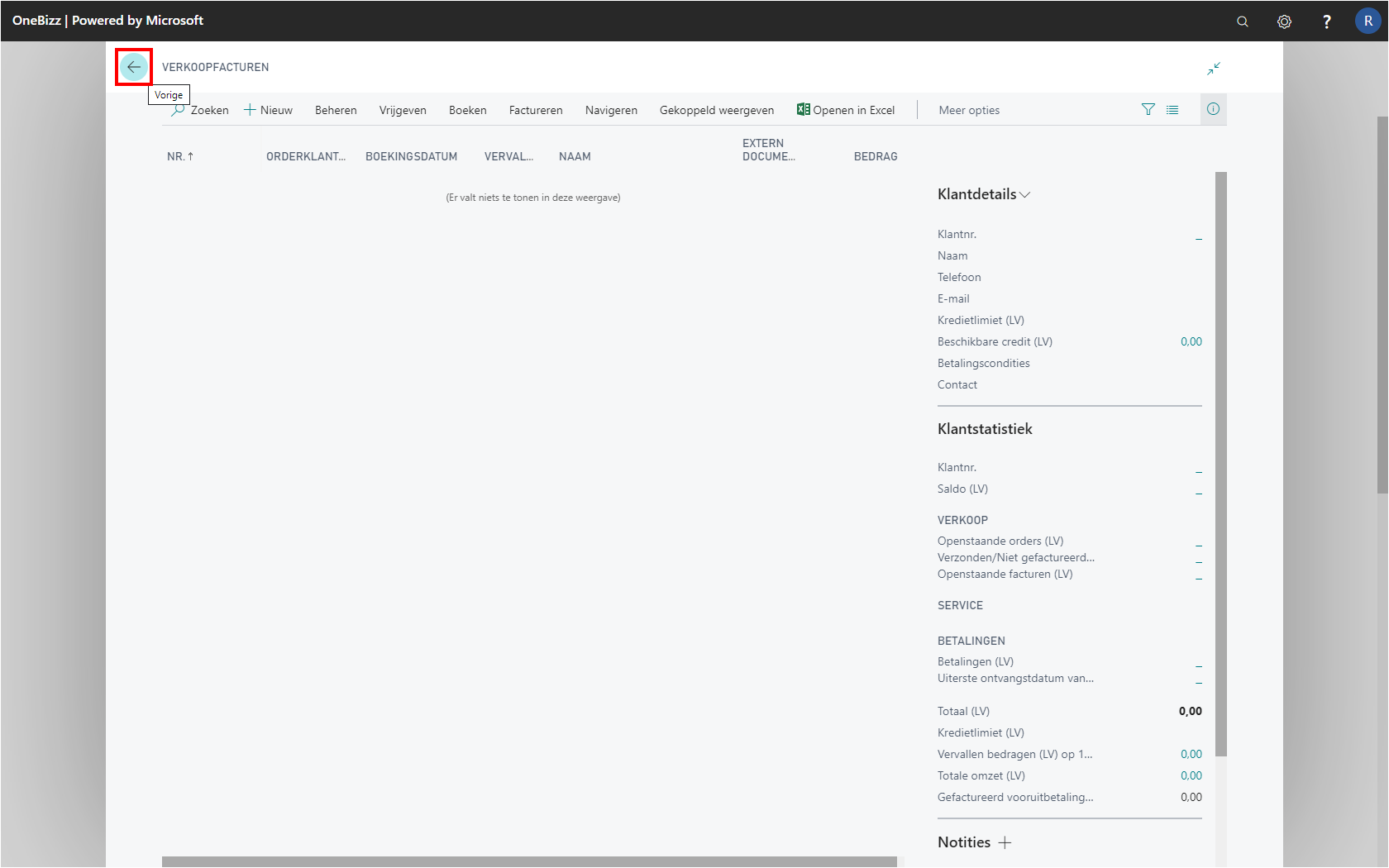 Klik op de back-knop om terug te keren naar het BETA dashboard.
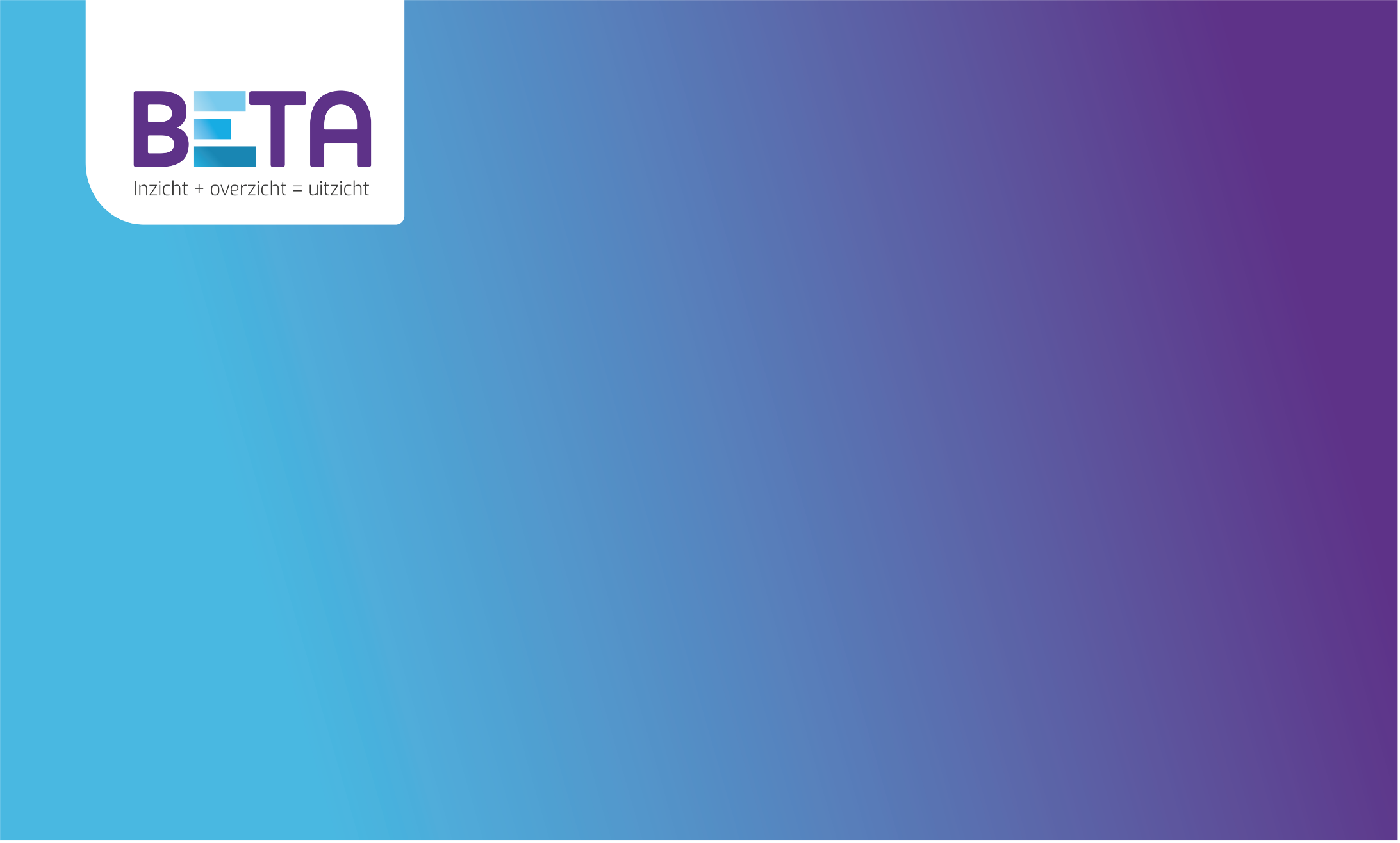 Dank voor uw aandacht
Heeft u nog vragen? Neem dan gerust contact op met onze support afdeling.
support@beta365.nl
088 – 253 44 44